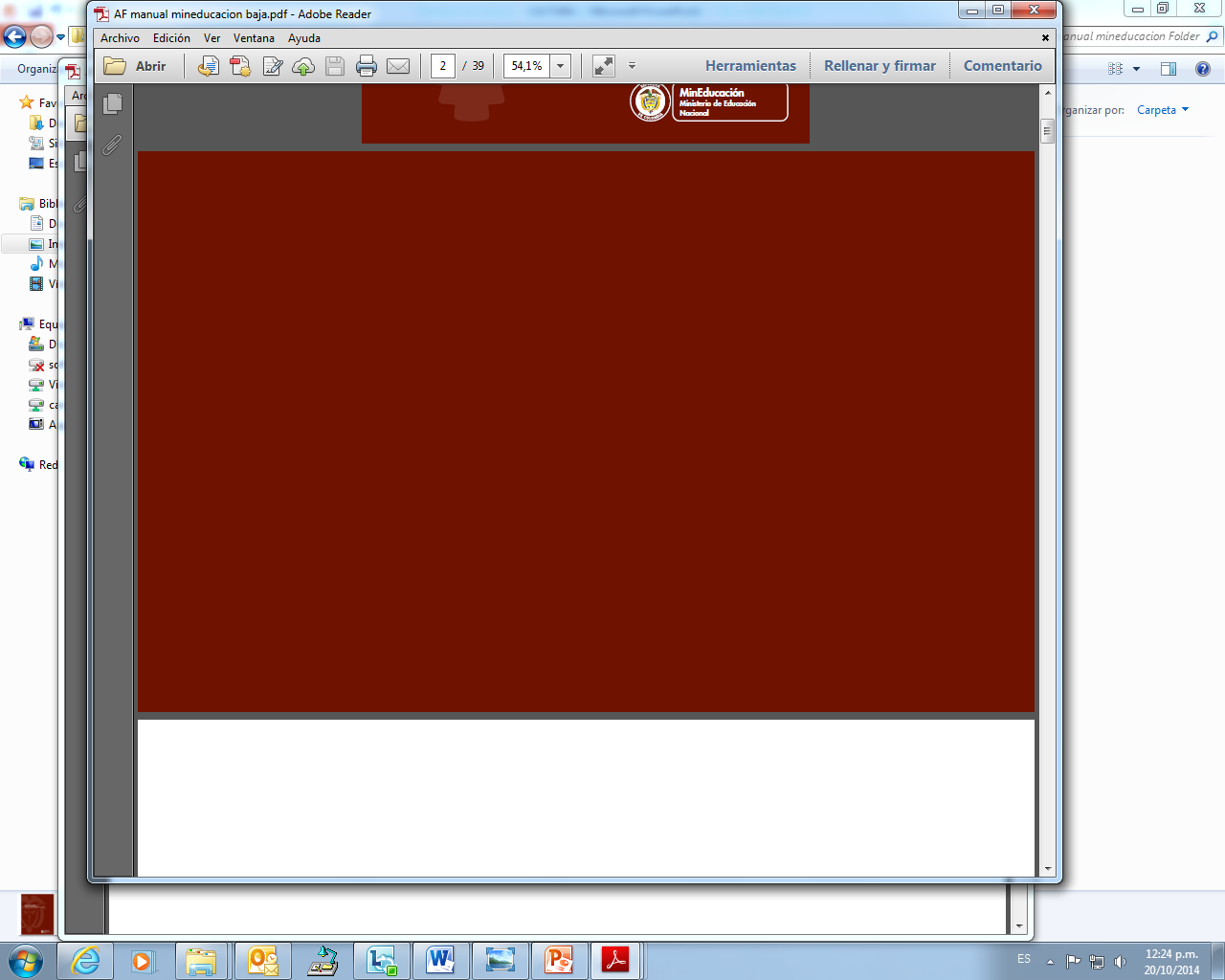 Unidad de Atencion al ciudadano
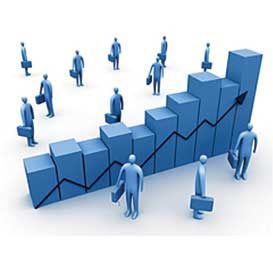 Informe de Quejas y Reclamos 
Segundo Trimestre de 2017
Bogotá, Julio 2017
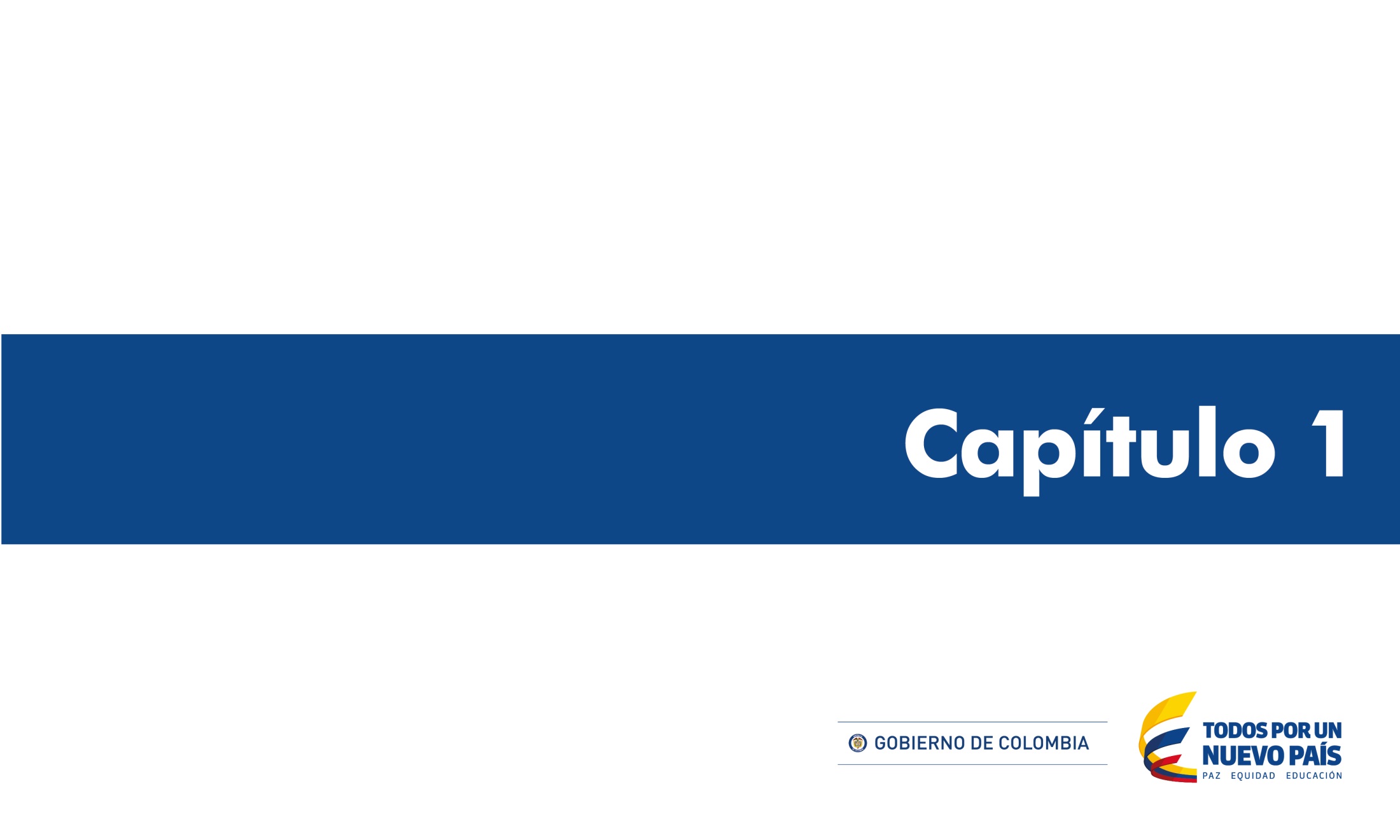 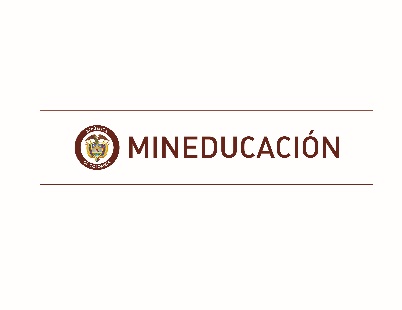 Análisis de resultados a la gestión de las Quejas, Reclamos y Sugerencias
QUEJA: Es la manifestación de protesta, censura, descontento o inconformidad que formula una persona en relación con una conducta que considera irregular de uno o varios servidores públicos en desarrollo de sus funciones
RECLAMO:  Es el derecho que tiene otra persona de exigir , reivindicar o demandar una solución, ya sea por motivo general o particular, referente a la prestación indebida de un servicio o a la falta de atención de una solicitud
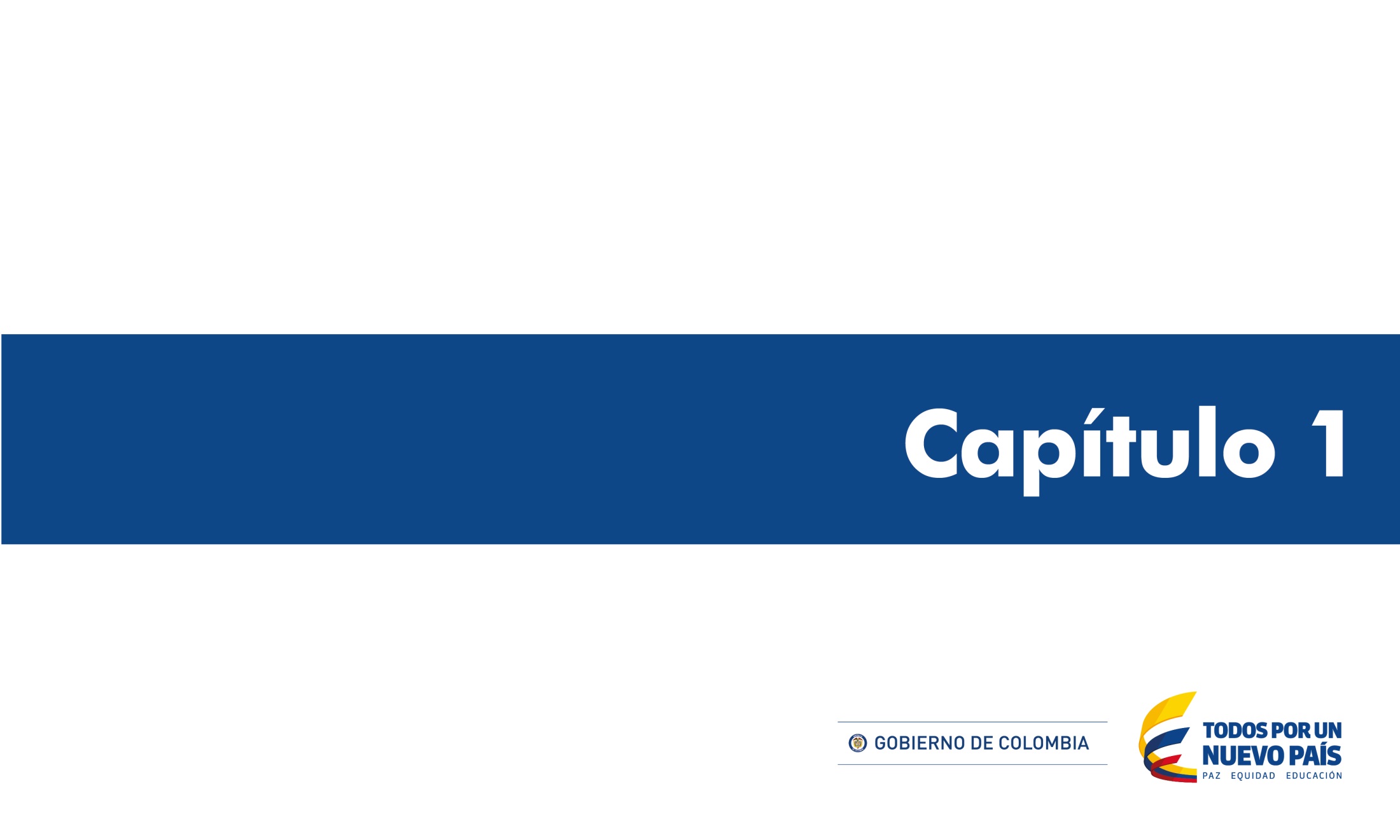 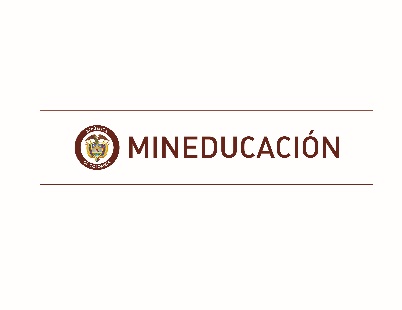 Quejas y reclamos del Sector Educativo
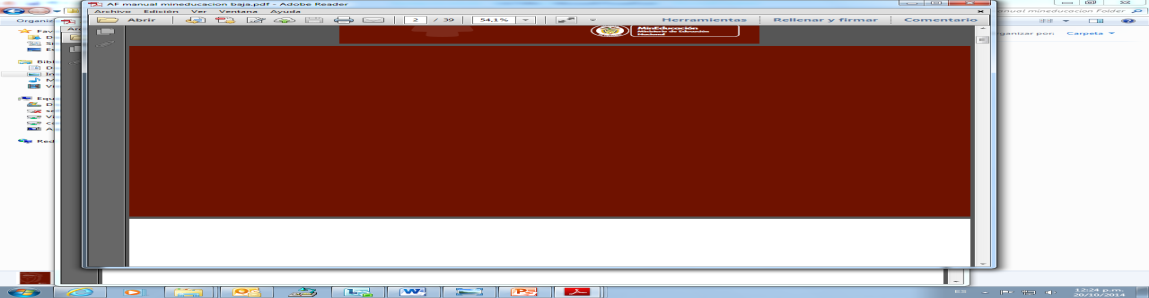 Análisis de resultados a la gestión de las Quejas, Reclamos
Para el 2 trimestre del año 2017 se recibieron 2304 quejas aumentando en un 81,84% en comparación con el mismo periodo de tiempo del año 2016
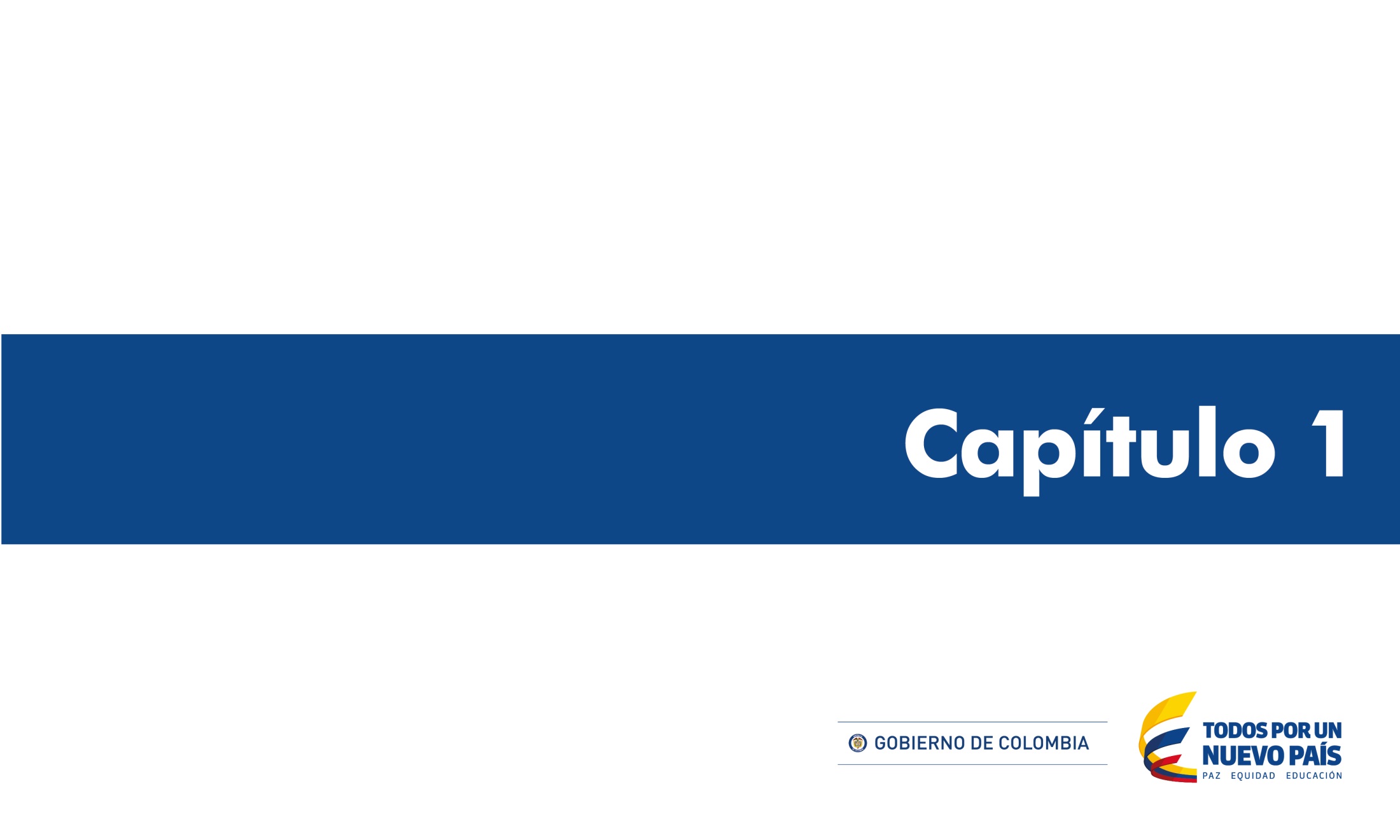 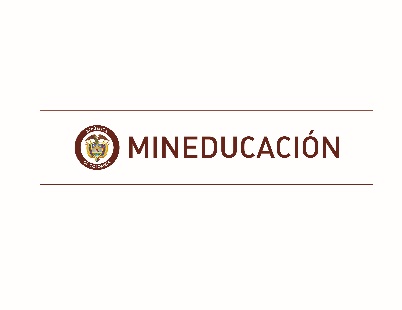 Análisis de resultados a la gestión de las Quejas, Reclamos
Detalle por  entidad
Por entidades, el mayor volumen de quejas recibidas en el segundo trimestre del 2017, fue para el Ministerio de Educación Nacional, con un total de 1579 quejas con una participación del 69%, seguidas por las quejas de las Instituciones de Educación Superior con 256 casos y una participación del 11 %.
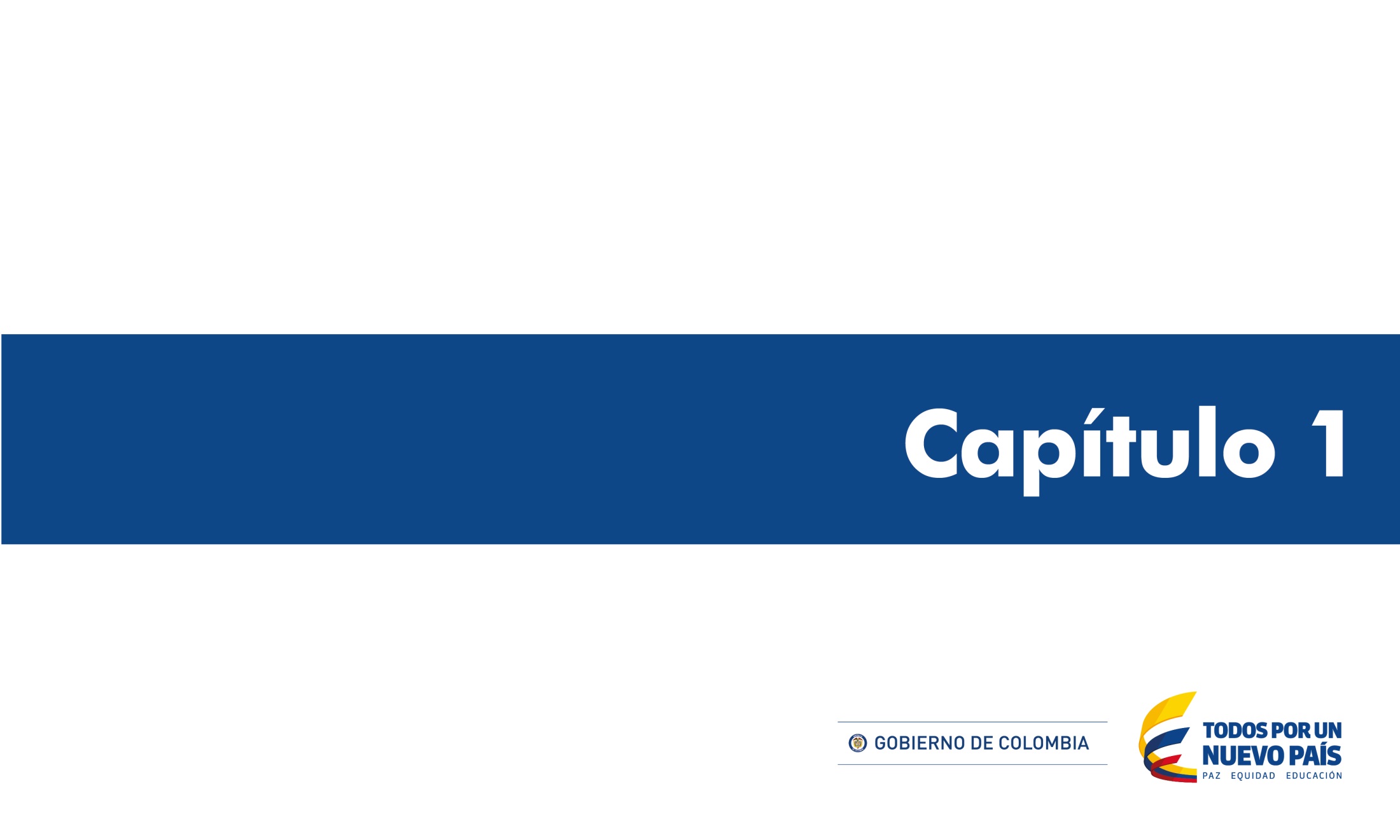 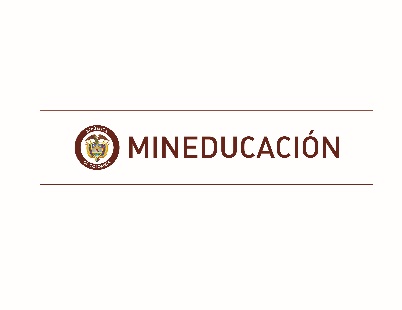 Análisis de resultados a la gestión de las Quejas, Reclamos
Quejas y reclamos Instituciones Educativas
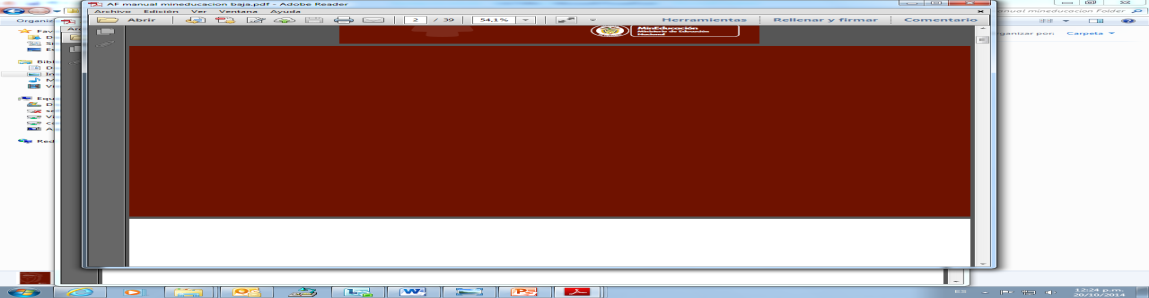 Para las Instituciones de Educación Superior, se presentaron 256 quejas en el segundo trimestre de 2017. 
Se obtuvo una disminución de 205 quejas con relación al  segundo trimestre del año 2016
El mayor número de quejas  se presentó en los criterios relacionados con la calidad (aspectos académicos, bibliotecas, planes de estudios, entre otros), con un total de 255
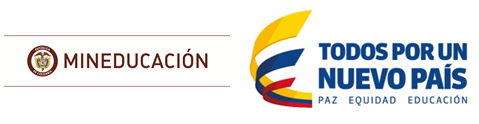 Quejas y reclamos Secretarias de Educación
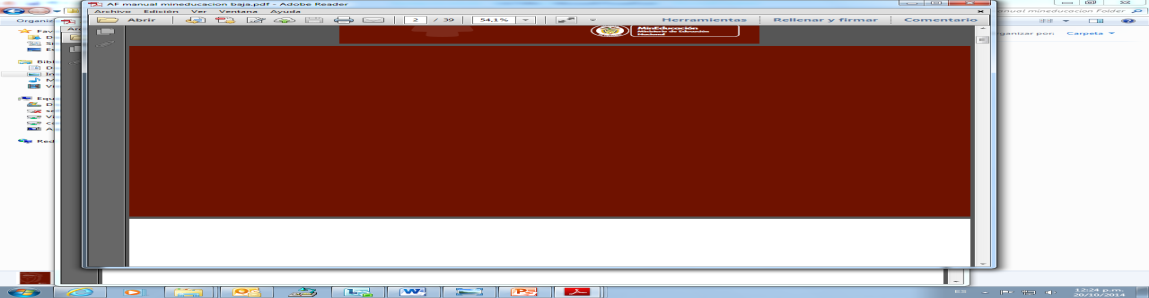 Análisis de resultados a la gestión de las Quejas, Reclamos
Para las Secretarías de Educación, se presentaron 199 quejas en el segundo trimestre de 2017, 
Teniendo un aumento  del 106 con respecto al segundo trimestre del año 2017
El eje temático  con mayor numero de quejas fue Organización de Plantas de Personal Directivo Docente, Docente y Administrativo, Concurso Docente, Acoso Laboral, con un total de 62 quejas
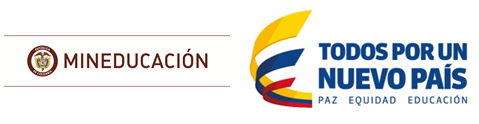 Quejas y reclamos de Establecimientos Educativos
Análisis de resultados a la gestión de las Quejas, Reclamos
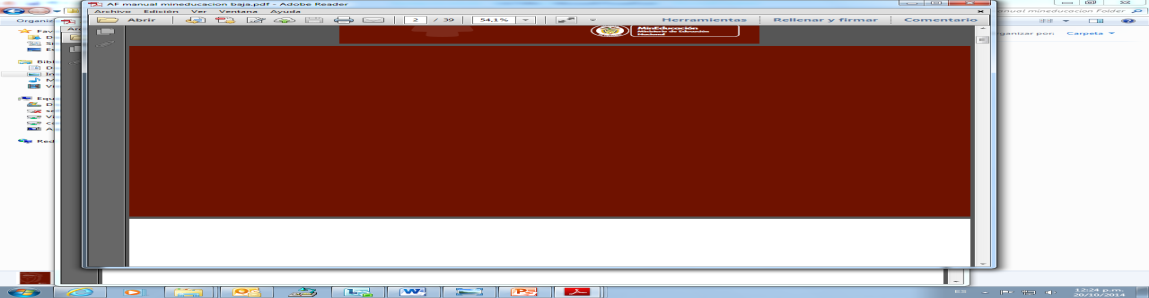 Se presentaron 163 quejas en el segundo trimestre del 2017
Se obtuvo una disminución de 15 con respecto al segundo trimestre del año 2016
El eje temático que tuvo mayor numero de quejas fue Actuaciones Administrativas Relacionadas con Planta de Personal  Con un total de 51 quejas
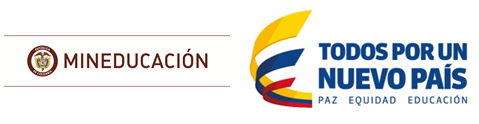 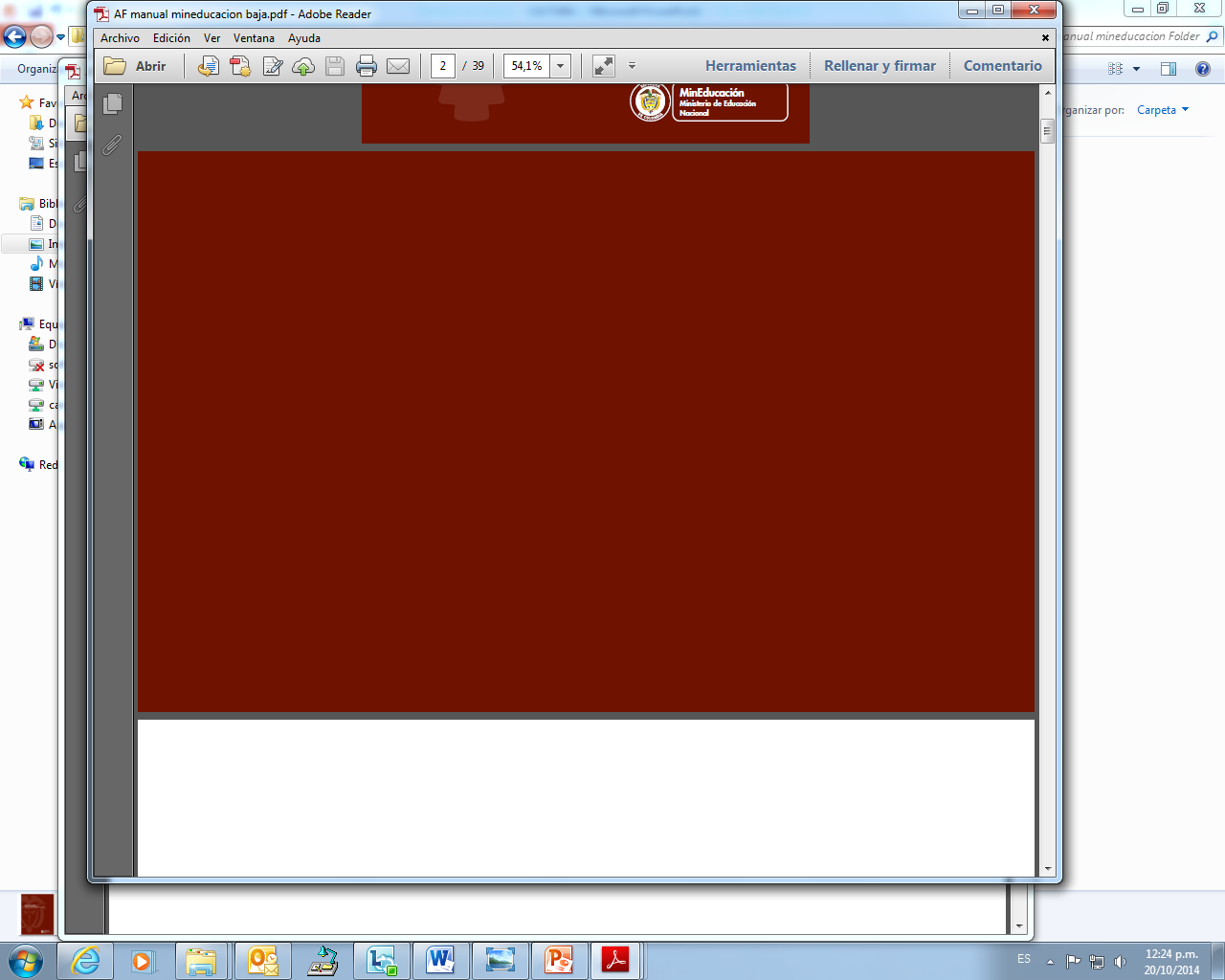 Informe Detallado de Quejas y Reclamos Ministerio de Educación Nacional
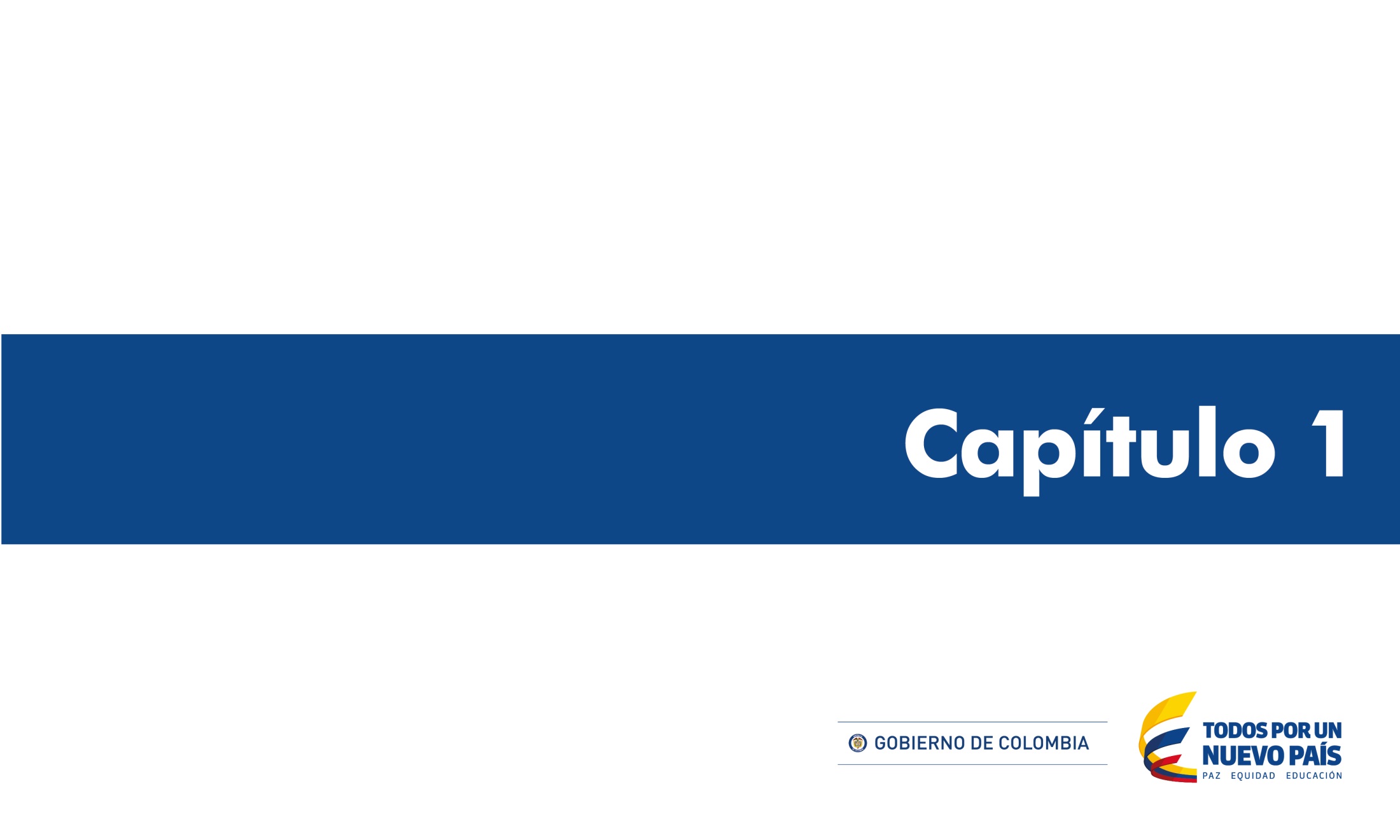 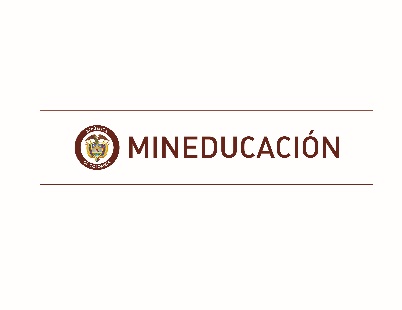 Reclamos procesos MEN detalle de eje temático /dependencia
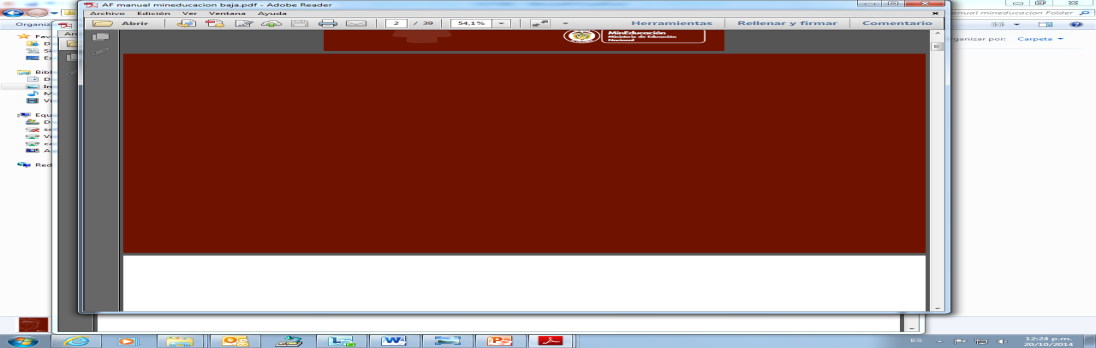 Análisis de resultados a la gestión de las Quejas, Reclamos
Consolidado Quejas y Reclamos
En el segundo trimestre de 2017, se evidencia un aumento de 1126  quejas con relación al mismo periodo del 2016. 

Se recibieron 1579 de las cuales, las más frecuentes fueron reclamos contra servicios, con un total de 1269 y una participación del  80,3%.
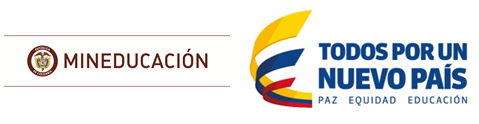 Reclamos procesos MEN detalle de eje temático /dependencia
Consolidado Quejas y Reclamos procesos MEN detalle
Análisis de resultados a la gestión de las Quejas, Reclamos
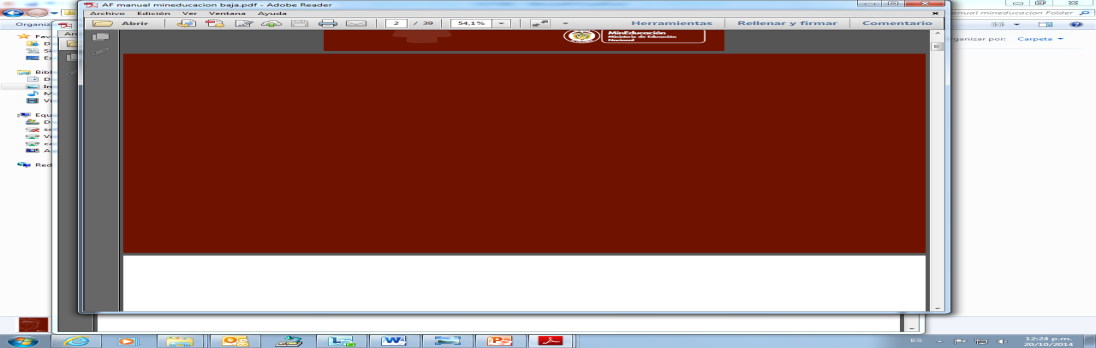 Consolidado Quejas y Reclamos
De las 1579 quejas y reclamos recibidas para el Ministerio de Educación Nacional, se puede observar que el porcentaje general de oportunidad en la respuesta para el segundo  trimestre de 2017, fue de un 64%
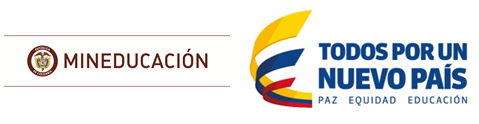 Reclamos procesos por eje temático /dependencia
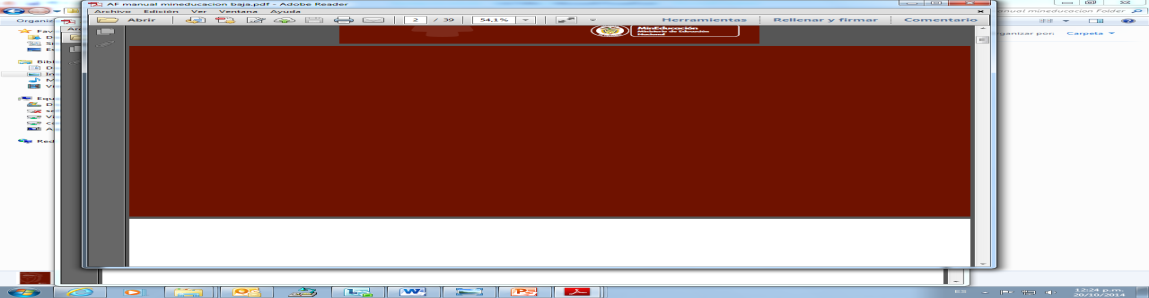 Análisis de resultados a la gestión de las Reclamos de procesos
Reclamos procesos MEN detalle de eje temático /dependencia
En el segundo trimestre del 2017  se  presentaron 264 reclamos de procesos; 216 por demora en respuesta  a solicitud o consultas, 3 por respuesta incompleta ,40   por demora en las respuestas a derechos de petición. Y 5 por demoras en las respuestas a quejas contra servidores del MEN
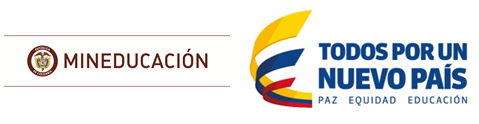 Quejas y reclamos del Ministerio de Educación Nacional
Análisis de resultados a la gestión de las Reclamos de Servicios.
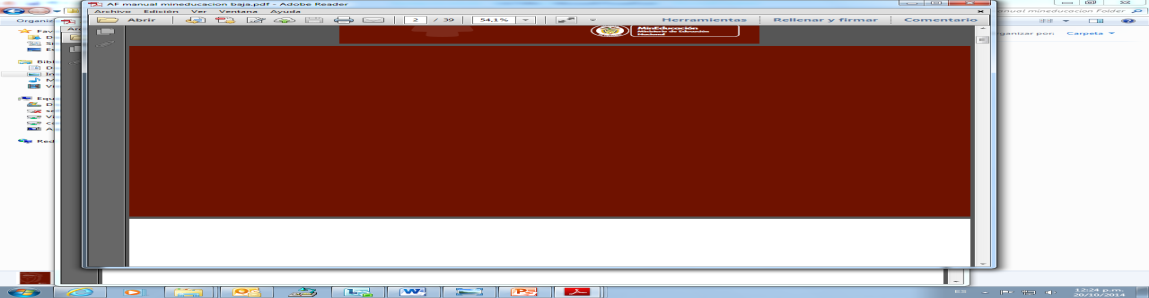 En el segundo trimestre de 2017, se recibieron 1269 reclamos contra  el  servicio  de  trámites, que  ofrece el Ministerio. 
La dependencia a la cual se le radicaron mas reclamos de servicios fue Grupo de Convalidaciones
junio, fue el mes en el cual se recibió el mayor  número  de reclamos, con 473.
El mayor número de reclamos se presentó en el eje temático  Tramites de aseguramiento de calidad en educación superior –(convalidaciones) oportunidad, con un total de 1244 casos
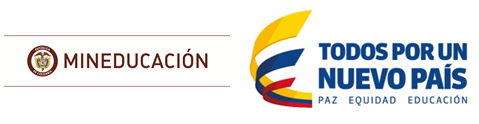 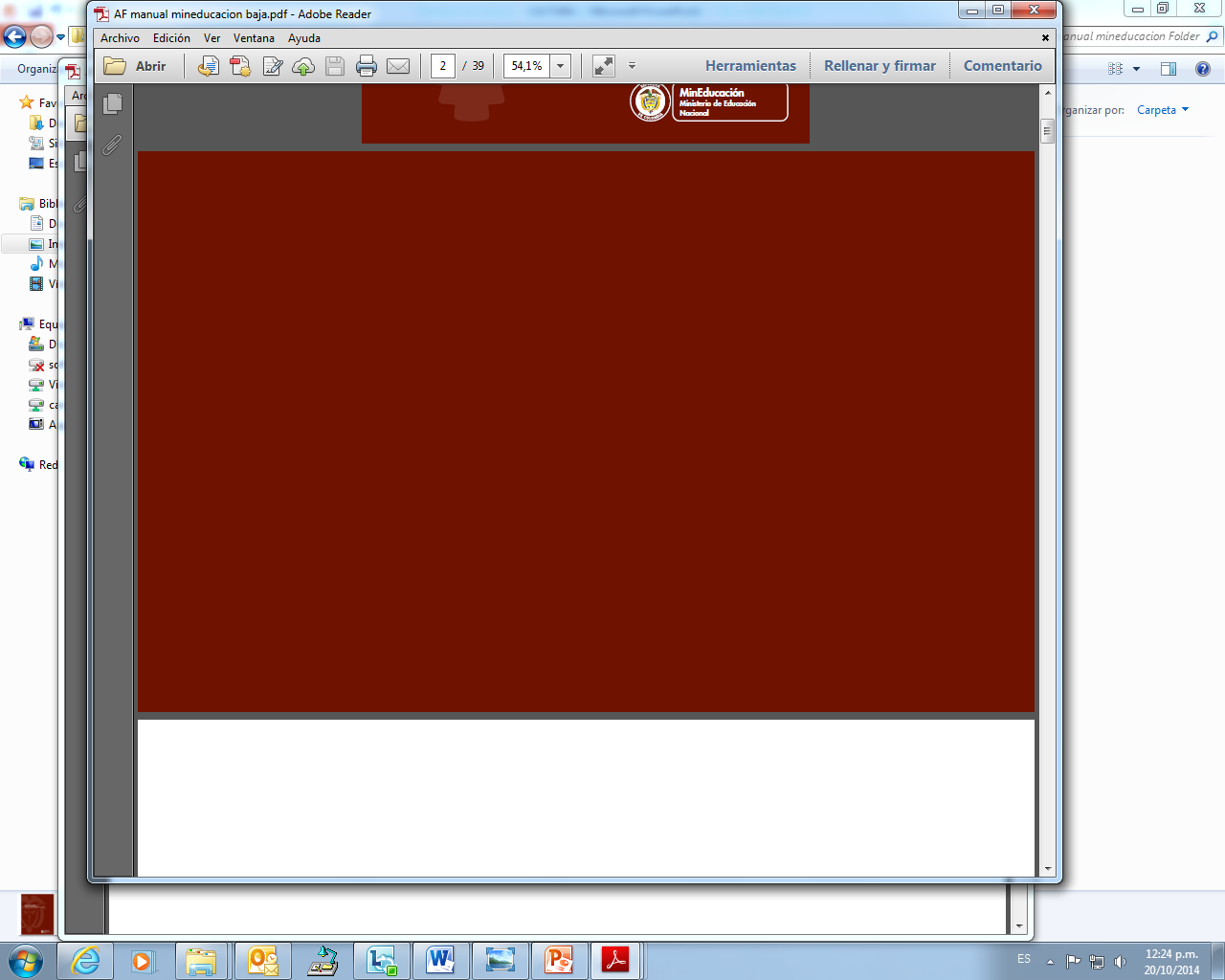 Análisis de resultados a la gestión de las Quejas
Quejas Servidores MEN Discriminado Eje Temático
En el segundo trimestre del 2017 se presentaron 46 quejas contra servidores ,de los cuales el eje temático con mayor numero de quejas fue Negligencia en el ejercicio de sus funciones
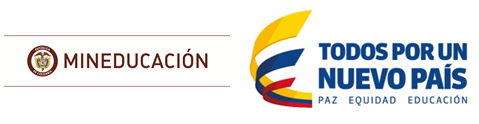 Análisis de resultados a la gestión de las Quejas
Consolidado Quejas y reclamos del Ministerio de Educación Nacional
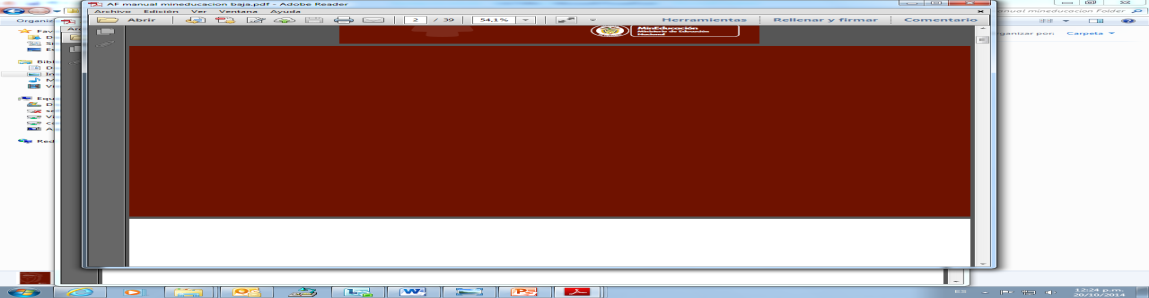 En el segundo trimestre de 2017 se recibieron 46 quejas contra servidores del Ministerio. La dependencia de la cual se generó el mayor  número  de quejas, fue grupo de convalidaciones con un total de  35 quejas.
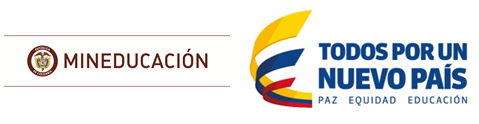 Análisis de resultados a la gestión de las Reclamos servicios
Quejas y reclamos del Ministerio de Educación Nacional
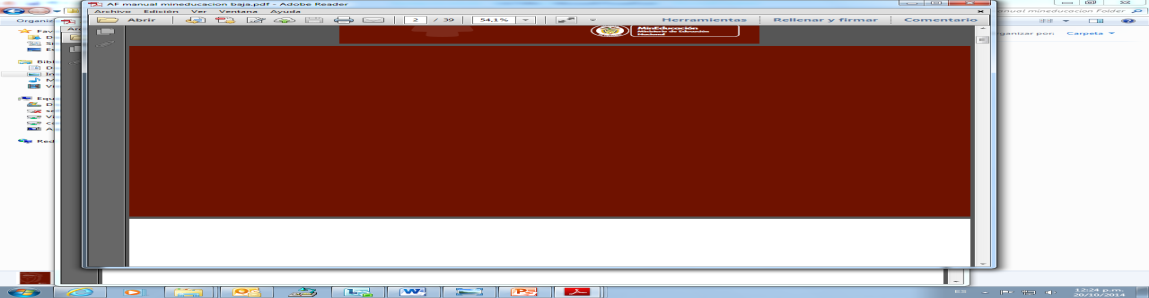 Porcentaje de oportunidad
En el segundo trimestre de 2017, las quejas y reclamos presentadas ante el Ministerio de Educación Nacional tuvieron un aumento significativo paso de 453 quejas en el segundo trimestre del  2016 a 1579 en el segundo trimestre  del 2017,  es decir que se  tuvo un aumento del 2485%

El porcentaje general de oportunidad de respuesta a las quejas fue del 64,17%,  es decir que de las 1579 quejas 1013 fueron contestadas a  tiempo y  566 de manera extemporánea, estas últimas, en su gran mayoría corresponden a reclamos servicios, por lo que requieren de  un procedimiento más complejo que el de una petición en sentido genérico. 
A partir del análisis realizado, las quejas recibidas en el segundo trimestre para el MEN  se distribuyeron por tipo así:
46 corresponden a quejas contra funcionarios y  tuvieron un 85% en oportunidad
 1269 corresponden a reclamos de servicios y  tuvieron un 68%  en oportunidad
264 corresponden a reclamos frente a procesos y  tuvieron un  40 % en oportunidad
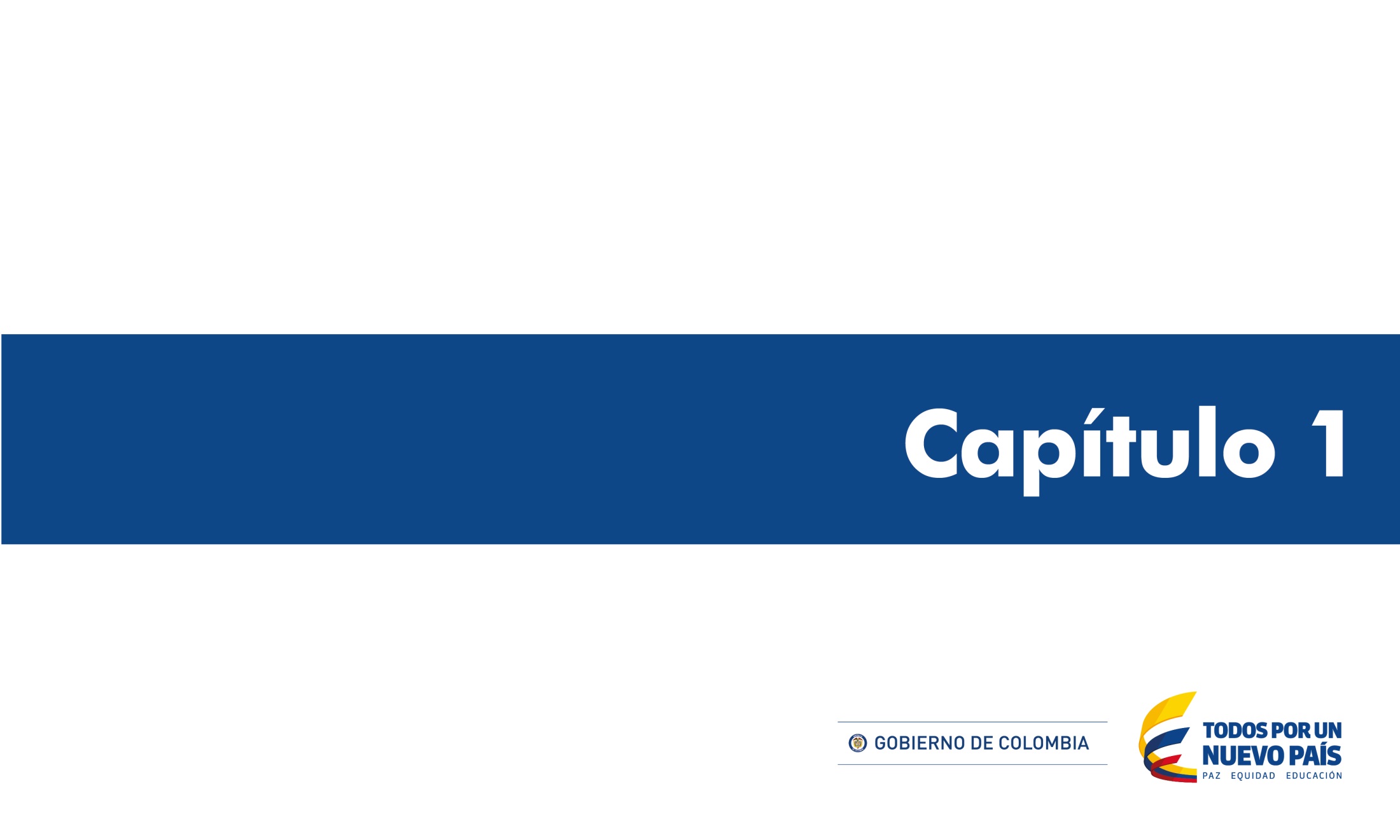 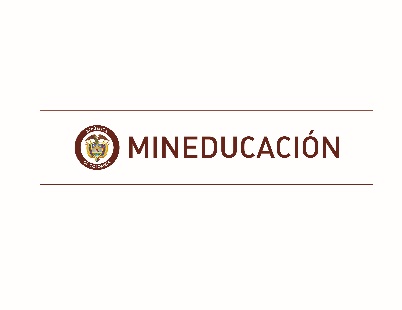 Análisis de resultados a la gestión de las Quejas y Reclamos
Quejas y reclamos del Ministerio de Educación Nacional
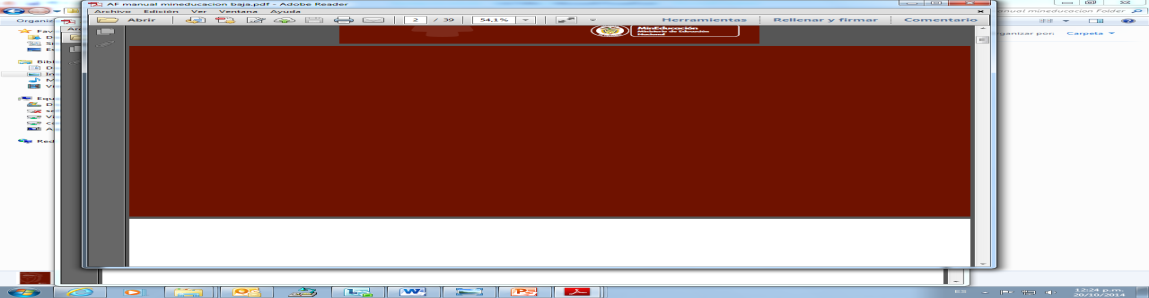 Se observa que en el segundo trimestre de 2017, las quejas y reclamos correspondientes al Ministerio de Educación Nacional tuvieron un aumento de 1126 que corresponde a un aumento del 2485%, comparado con el segundo trimestre del año 2017
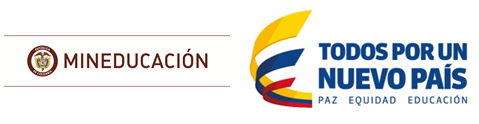 Análisis de resultados a la gestión de las Quejas, Reclamos
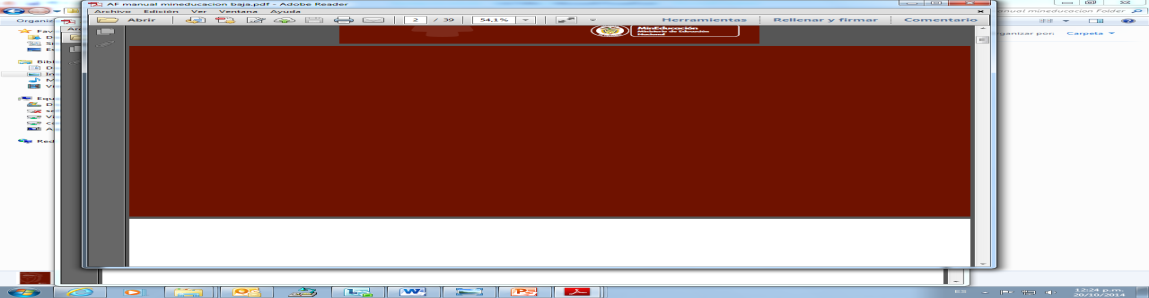 Quejas y reclamos del Ministerio de Educación Nacional
En el segundo trimestre del 2017 se dio un aumento de (108) reclamos en los procesos comparado con el mismo trimestre del 2016.
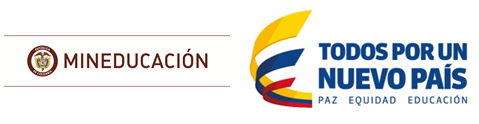 Análisis de resultados a la gestión de las Reclamos servicios
Quejas y reclamos del Ministerio de Educación Nacional
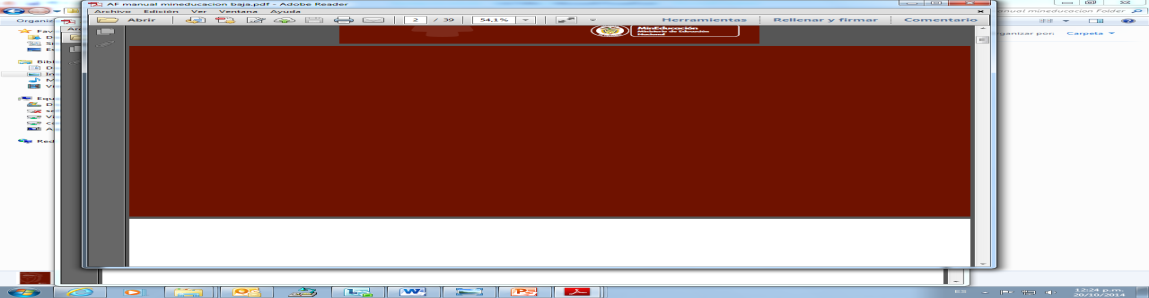 Se presentaron 1269 reclamos en el segundo trimestre, evidenciando un aumento de 1009 quejas comparado con el mismo trimestre del año 2016.
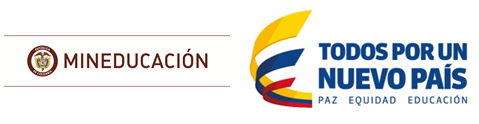 Análisis de resultados a la gestión de las Quejas
Quejas y reclamos del Ministerio de Educación Nacional
Quejas y reclamos del Ministerio de Educación Nacional
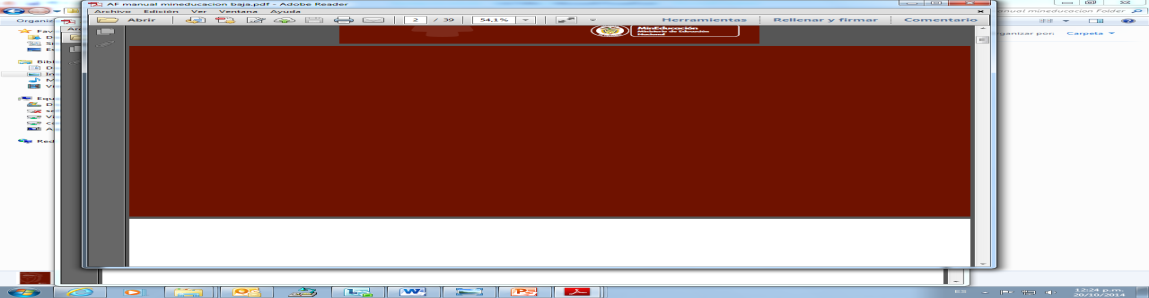 En el segundo trimestre del 2017 se presentaron 46 quejas contra funcionarios, las cuales aumentaron  en 9 quejas comparado con el mismo trimestre del año 2016
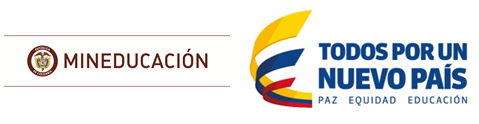 Análisis de resultados a la gestión de las Quejas, Reclamos
Quejas y reclamos del Ministerio de Educación Nacional
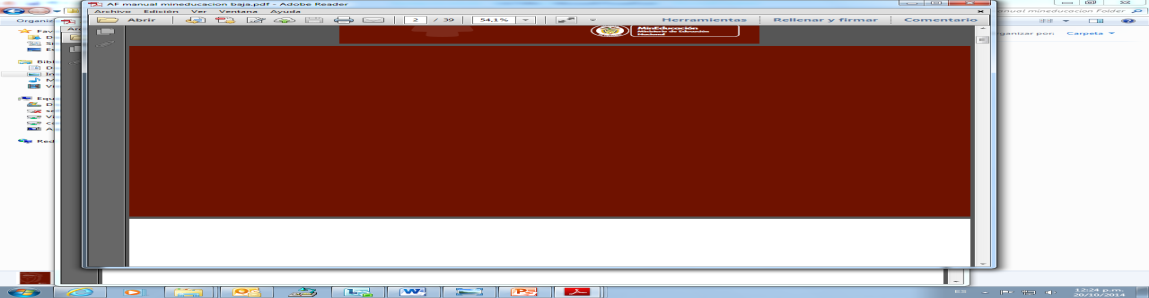 Las quejas se encuentran agrupadas así: 

Reclamos de servicios
Quejas procesos
Quejas hacia  funcionarios

El ítem mas afectado es el de reclamos servicios, con 1269, que equivalen al  80 % del total 

Siguen las quejas contra procesos con 264 , que equivalen al 17% del total.

Y las quejas de procesos que cuentan con 46, que equivalen al 3% del total de procesos interpuestos
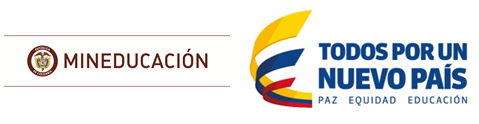 Análisis de resultados a la gestión de las Quejas, Reclamos
Canal de recepción de Quejas y reclamos del Ministerio de Educación Nacional
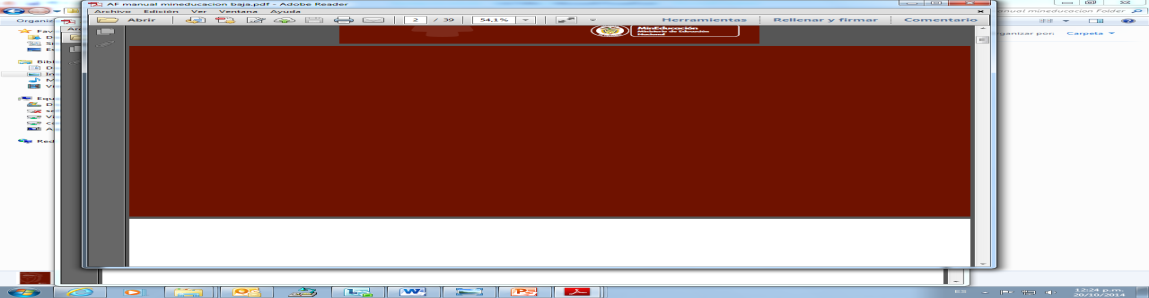 Las 1579 quejas y reclamos  se  recibieron en el Ministerio de  Educación Nacional ingresaron por  el canal  virtual 1464 y 115 en físico.

El mes en el cual se recepcionaron mas quejas fue en junio con un total de 579 , de las cuales 548 fueron recepcionadas vía web
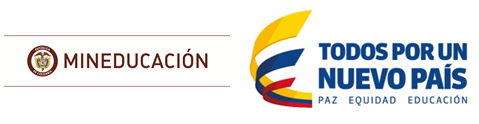 Análisis de resultados a la gestión de las Quejas, Reclamos
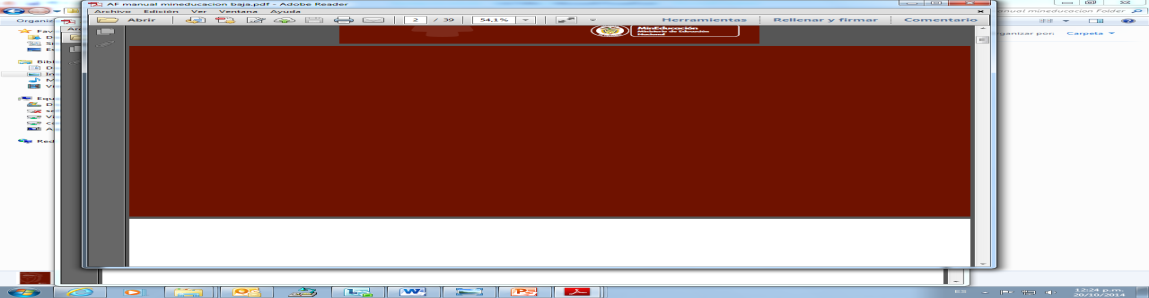 Canal de recepción de quejas y reclamos del Ministerio de Educación Nacional
En el segundo trimestre del 2017 se recibieron 1579 quejas de las cuales 1464 fueron recepcionadas vía web y 115 físicas.


El tipo de queja que mas se recepcionó tipo web fue reclamos servicios con un total de 1269 quejas
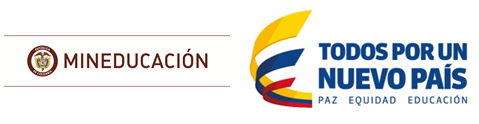 Quejas y reclamos del Ministerio de Educación Nacional
Conclusiones de los resultados a la gestión de las Quejas, Reclamos
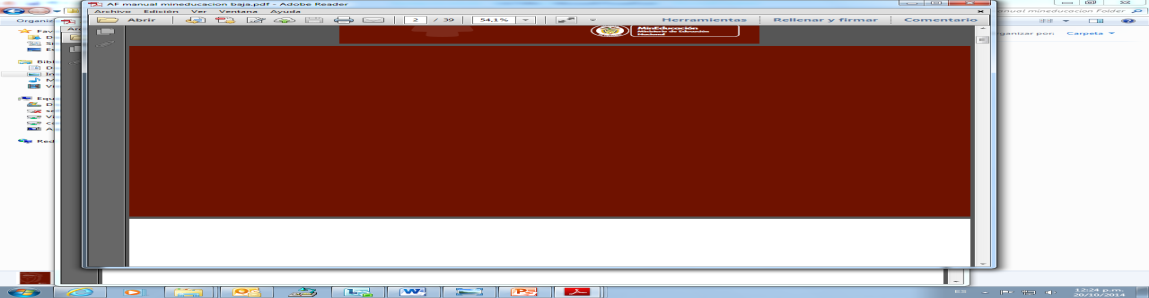 Quinientas sesenta y seis (566) de las quejas y reclamos no fueron atendidas oportunamente, lo cual llevó a disminuir el porcentaje de cumplimiento del indicador, en un 35,84%

Esta  baja  del  indicador  se  debió  a los  siguientes factores: 

Debido al  retraso  en el trámite de  convalidaciones de educación superior, los  ciudadanos,  manifestaron sus reclamos para que se les  atendiera el tramite y  la  decisión que  se  tomo fue  el de  contratar profesionales para darle prioridad a los  tramites de convalidaciones.

Se incrementaron las  quejas por  que no  se le  dio respuesta  a la  petición de información inicial 

Solamente se tiene una  persona  aprobando las  PQRS lo  que conlleva a  disminuir  el porcentaje de oportunidad en la  atención.
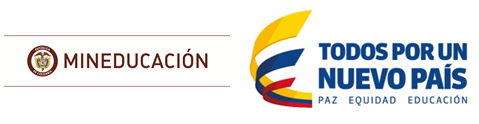 Quejas y reclamos del Ministerio de Educación Nacional
Conclusiones de los resultados a la gestión de las Quejas, Reclamos
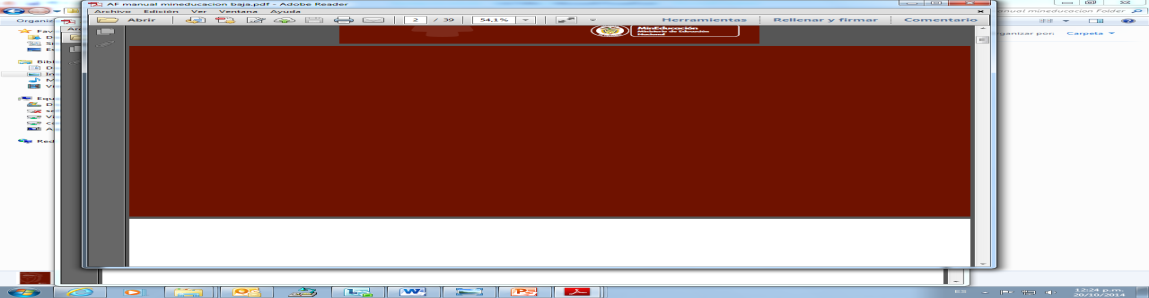 ACCIONES  REALIZADAS PARA LA ATENCION OPORTUNA DE LAS QUEJAS

Se realizó reunión con la subdirección de aseguramiento de la calidad, oficina de desarrollo organizacional y la unidad de atención al ciudadano, se establecieron las siguientes acciones a realizar

Se envió una comunicación a los ciudadanos que tenían el tramite en mora presentando excusas, informando la fecha probable en que iba a salir el tramite  y explicando las razones por las cuales el tramite no se realizo
Se contrataron 21 profesionales en la subdirección de aseguramiento , grupo de convalidaciones para atender el trámite de convalidaciones
Se han  tramitado 7107 convalidaciones  de  Enero a junio,  superando la  cantidad de  tramites  total del año 2015.
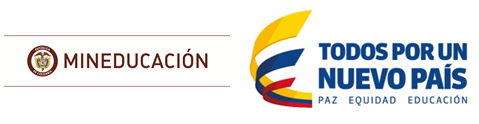